Ρωμαϊκή γέφυρα Πάτρας
Λάμπρος Ζησιμόπουλος
 Ε΄ Τάξη
43ο Δημοτικό Σχολείο Πάτρας
Η Ρωμαϊκή γέφυρα Πάτρας είναι μνημείο ρωμαϊκών χρόνων στην Πάτρα. Αποτελείται από συγκρότημα δύο γεφυρών, μία μονότοξη και μία νεότερη δίτοξη που θεωρείται η καλύτερα σωζόμενη δίτοξη γέφυρα στην Ελλάδα. Ο χώρος που βρίσκεται η γέφυρα είναι οργανωμένος αρχαιολογικός χώρος, επισκέψιμος και βρίσκεται στην είσοδο της πόλης από Αθήνα στην διασταύρωση των οδών Αρέθα και Νέα Εθνική Οδό Πατρών-Αθηνών νυν Παπαδιαμάντη, λίγα μέτρα πριν το αρχαιολογικό μουσείο της πόλης.
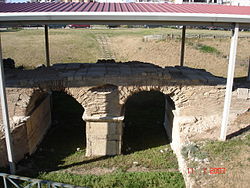 Η γέφυρα ανακαλύφθηκε τυχαία στις αρχές της δεκαετίας του 80' κατά τις εργασίες ανοίγματος θεμελίων για την κατασκευή οικοδομής. Στο σημείο στην αρχαιότητα περνούσε ποταμός όπου αρχικά πιστευόταν ότι ήταν ο Μείλιχος, νεότερες έρευνες δείχνουν ότι πιθανότερα ήταν ο Καλλίναος όπου σήμερα η κοίτη του περνά 100 μέτρα νοτιότερα. Οι δυο γέφυρες αποτελούσαν τμήμα της via publica, του δημοσίου δρόμου που ένωνε την Πάτρα με το Αίγιο.
Σύμφωνα με επιγραφή που βρέθηκε στην δίτοξη γέφυρα, το σημείο γεφύρωσε με την μονότοξη γέφυρα τον 1ο αιώνα μ.Χ. με δαπάνη του ο Αρτέμιος από την Μεσσάτις για την ευκολότερη πρόσβαση των συμπατριωτών του με την Πάτρα. Η γέφυρα αυτή κατασκευάστηκε με οπώλιθο, ενώ αργότερα με την κατασκευή της νέας δίτοξης μίκρυναν το άνοιγμα της πιθανότατα για αρδευτικούς λόγους.
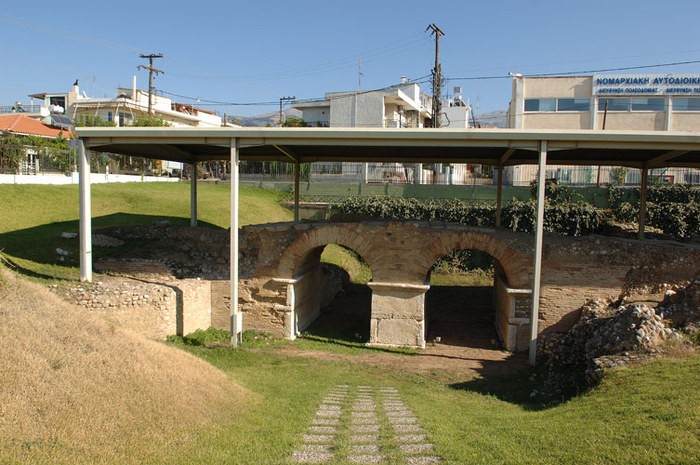 Τον 2ο - 3ο αιώνα μ.Χ. κατασκευάστηκε η νέα δίτοξη γέφυρα κι εγκιβωτίστηκε ο ποταμός. Η γέφυρα κτίστηκε μέχρι τις καμάρες με πέτρα και έπειτα με οπώλιθους, το δάπεδο της είναι στρωμένο με πλάκες όπου έχουν αυλακωθεί από την διάβαση αρμάτων ή κάρων, για το στηθαίο εγκιβωτισμού χρησιμοποιήθηκαν και αρχιτεκτονικά μέλη από γκρεμισμένα κτίρια της εποχής.
	Άγνωστο πότε μετά από πλημμύρα άλλαξε η κοίτη του ποταμού και η παλιά κοίτη με τις γέφυρες μπαζώθηκαν με τα φερτά υλικά της πλημμύρας, παρόλα αυτά η χρήση του δαπέδου των γεφυρών συνεχίστηκε σαν δρόμος για πολλά χρόνια ακόμα.
Σε πρόσφατη ανασκαφή (2001) εντοπίστηκε η παλαιά κοίτη του ποταμού, που αντιστοιχούσε στη γέφυρα καθώς και ο τοίχος εγκιβωτισμού της νότιας όχθης του. Διαπιστώθηκε έτσι ότι μετά τον εγκιβωτισμό η κοίτη του ποταμού διευθετήθηκε απολύτως ευθύγραμμα. Η νοητή προέκτασή της εκβάλλει στην παραλιακή περιοχή Καβούρι, δίπλα στο έλος της Αγυιάς, στο οποίο κατέληγε πιθανότατα πριν από τα ιστορικά χρόνια. Η αρχική απόσταση των 100 μ. μεταξύ παλαιάς και νέας κοίτης φθάνει στις εκβολές στα 1.200 μ.
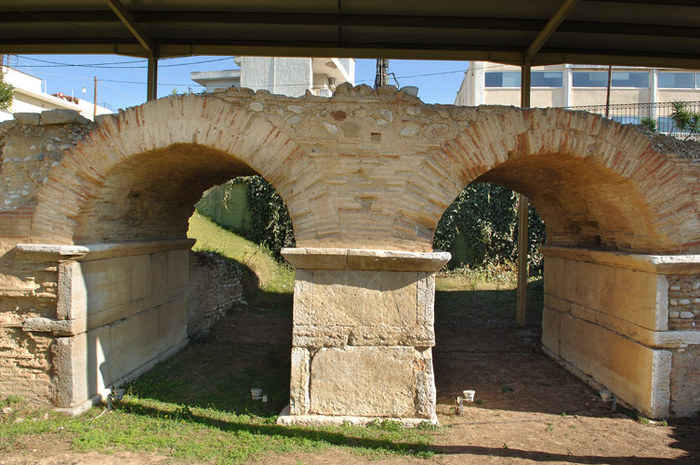